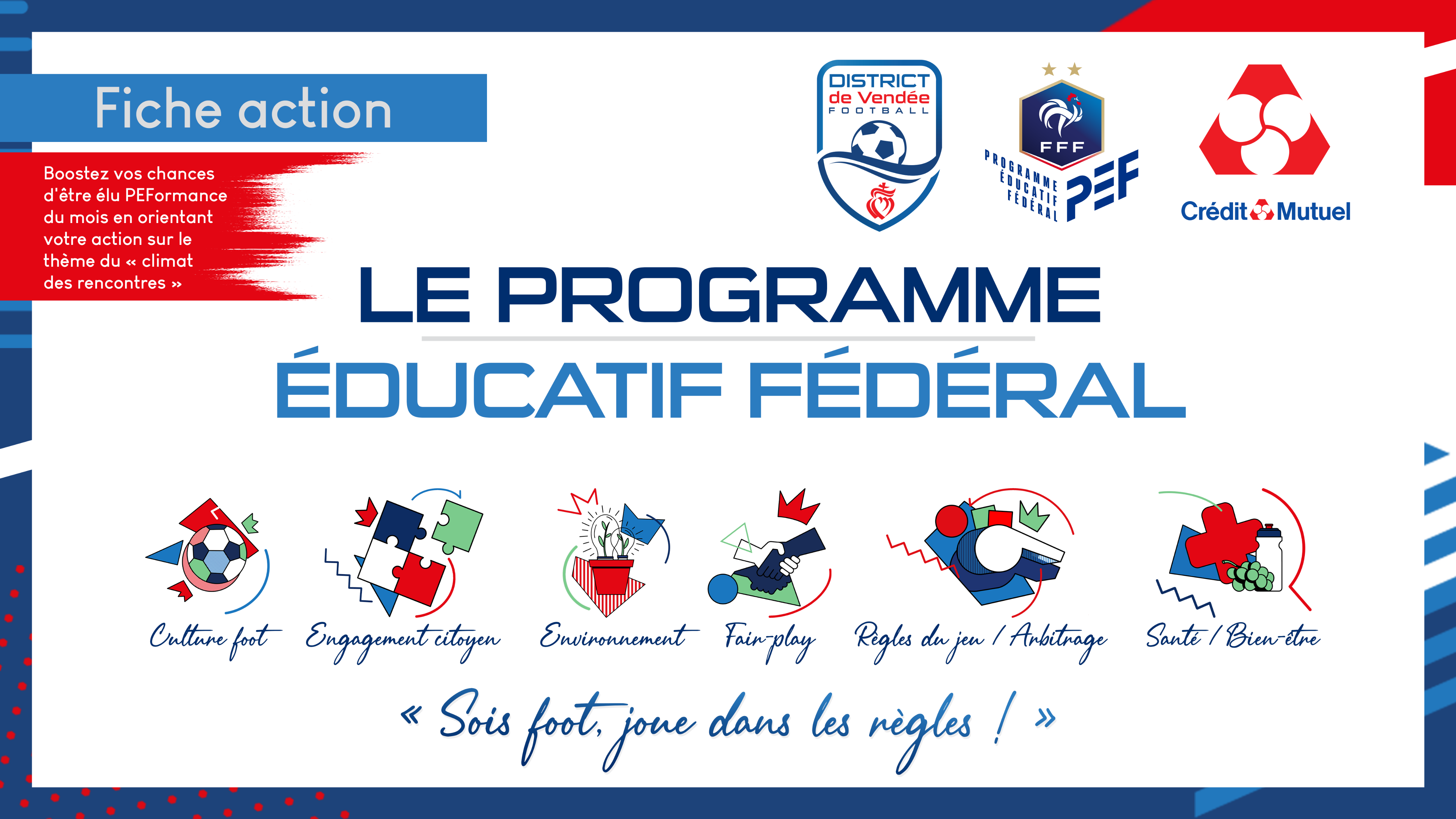 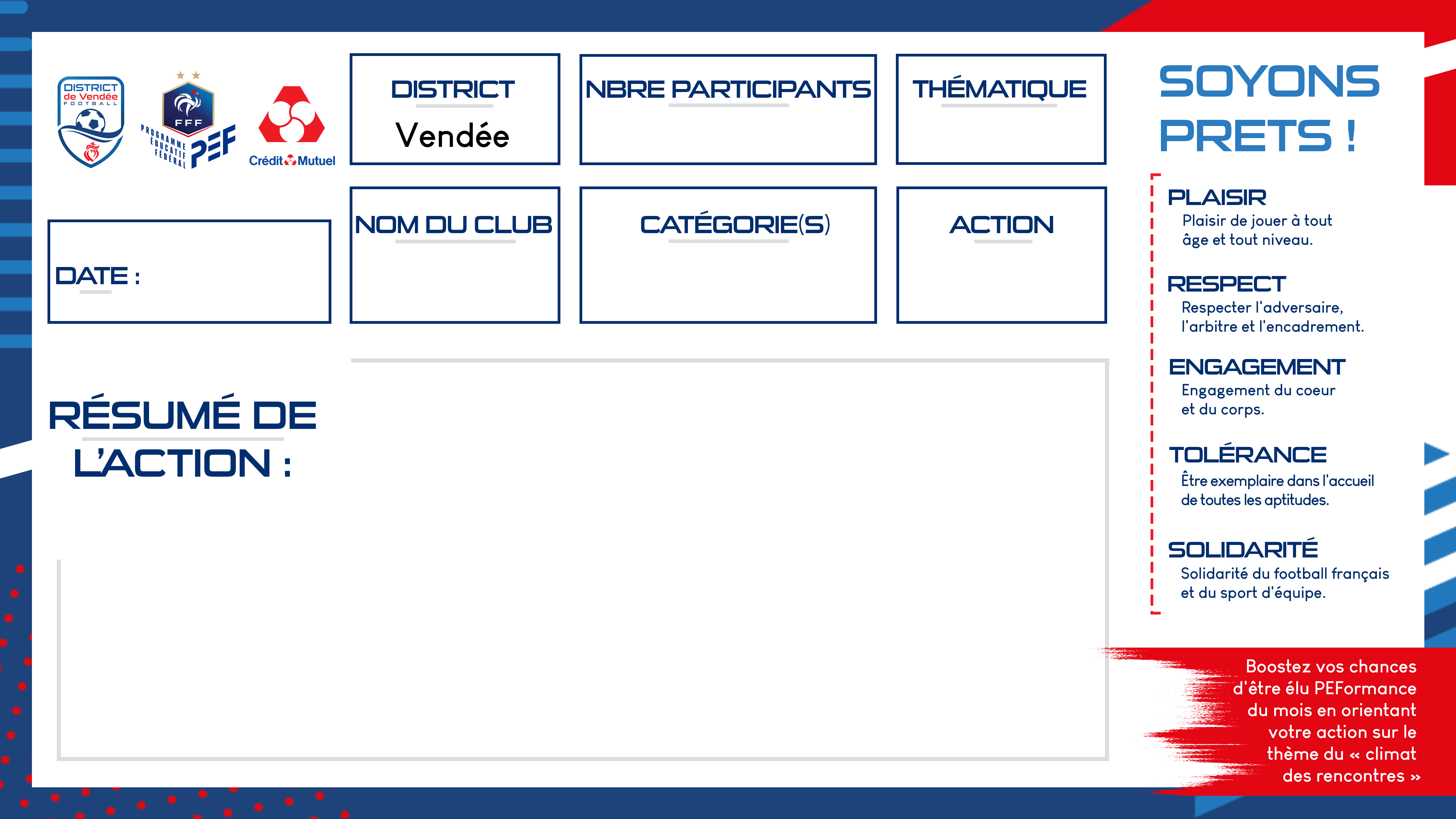 Climat des rencontres
+ 100
Ecole de football
Seniors, Dirigeants, Supporters
Sensibiliser les acteurs des rencontres
JFB
02 avril
Nos jeunes de l’école de football ont prôné les valeurs que le club souhaite leur inculquer depuis le début de la saison. 
👉 Les valeurs du 𝗥𝗲𝘀𝗽𝗲𝗰𝘁 𝗲𝘁 𝗱𝘂 𝗙𝗮𝗶𝗿-𝗽𝗹𝗮𝘆 ont été mise à l’honneur ce dimanche par nos jeunes. 
👕 Après avoir inauguré leur nouveaux maillots d’échauffement ou nous pouvons y voir le slogan « 𝙍𝙚𝙨𝙥𝙚𝙘𝙩𝙤𝙣𝙨-𝙣𝙤𝙪𝙨 » lors du protocole d’avant match avec les joueurs seniors, 9 jeunes ont pris la parole afin de sensibiliser l’ensemble du stade et des personnes présentes sur la notion de Fair-play et ce que cela représente.
Après leur intervention, l’ensemble des jeunes ont créé un KOP afin de supporter l’équipe Fanion du club tout en mettant en application ce qu’il venait de dire 🎤🗣️
À la fin du match nos jeunes ont mis en place une haie d’honneur pour l’ensemble des acteurs du match afin de les remercier pour leur match et montrer leur Fair-play.
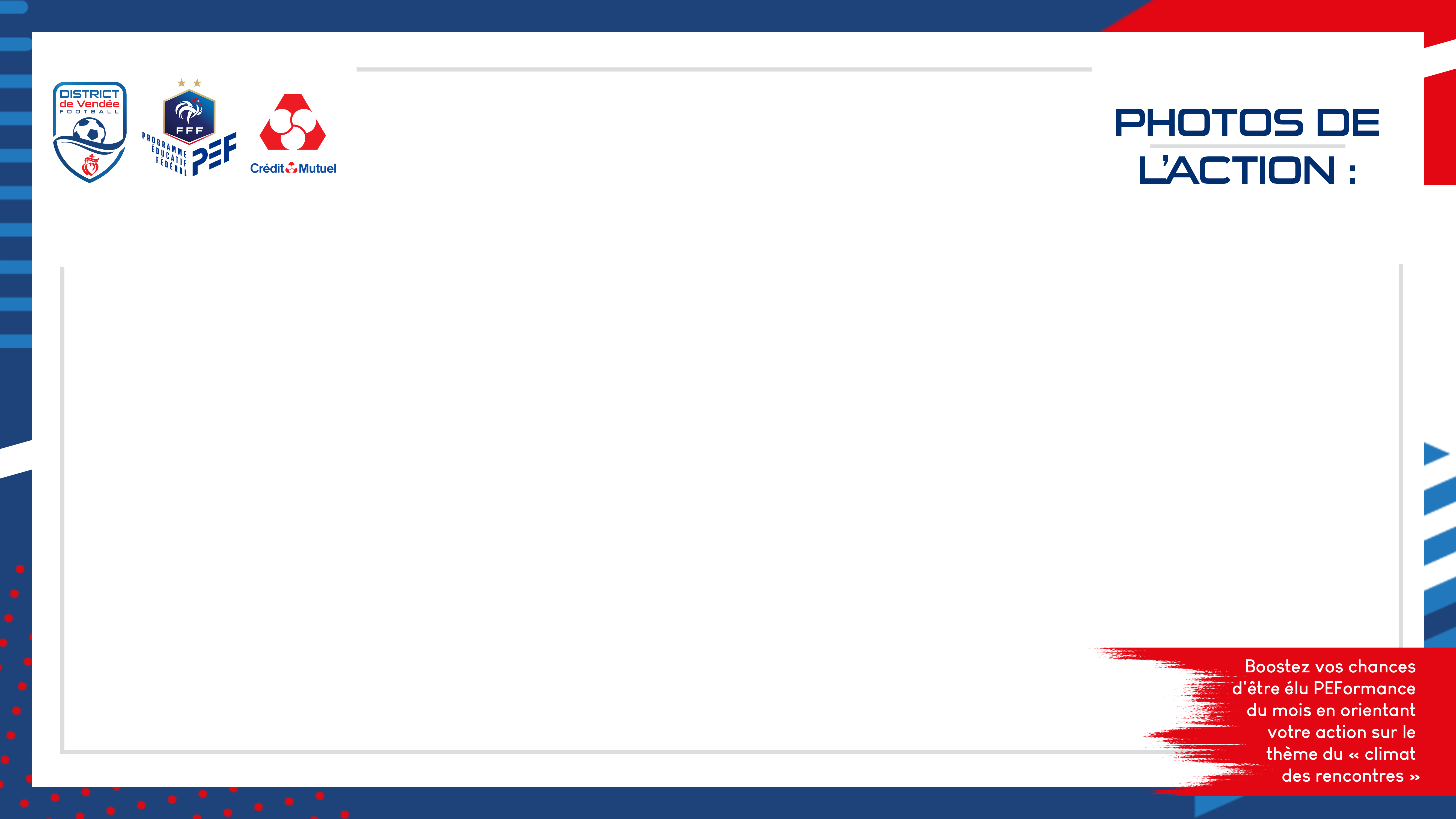 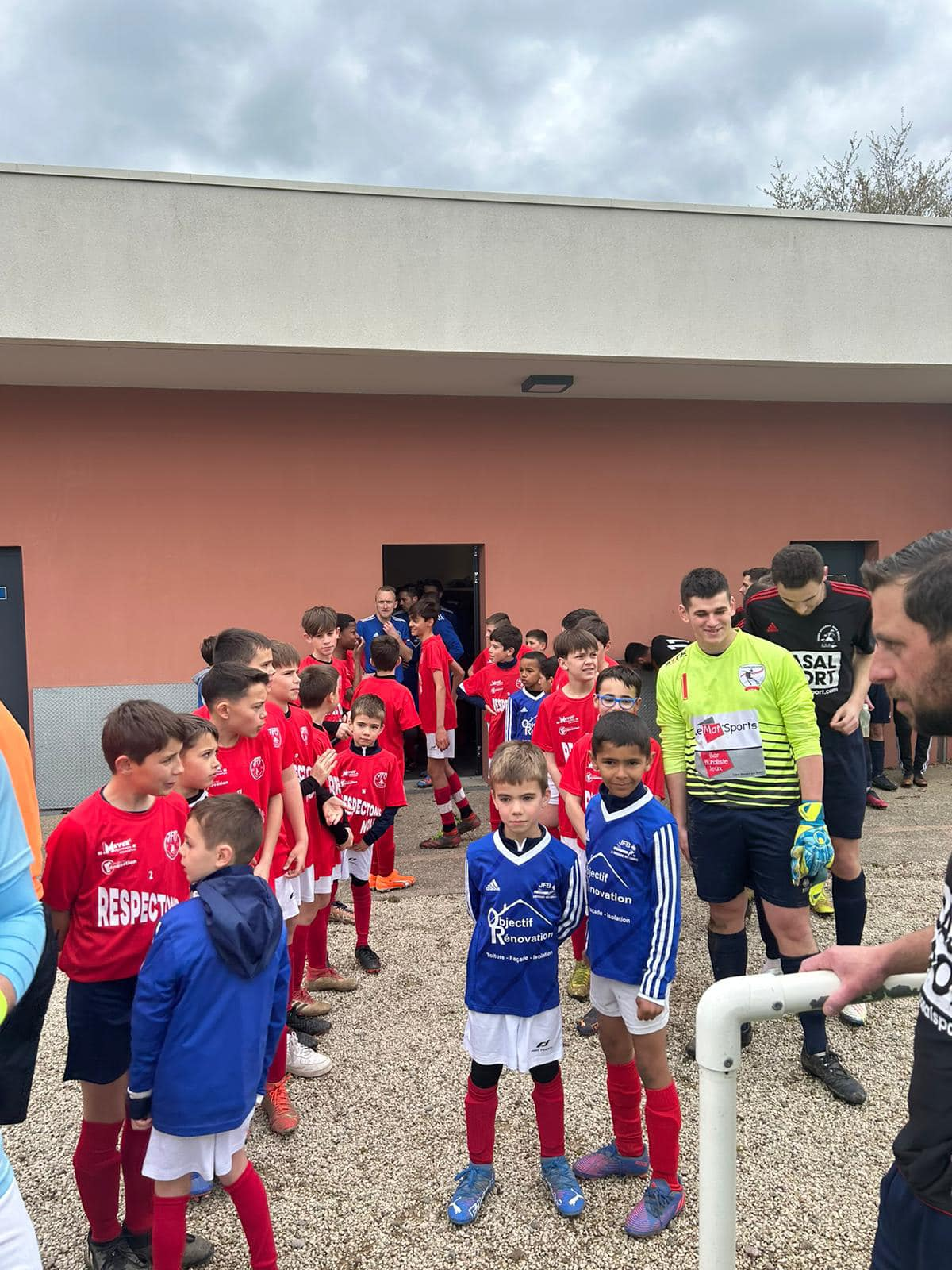 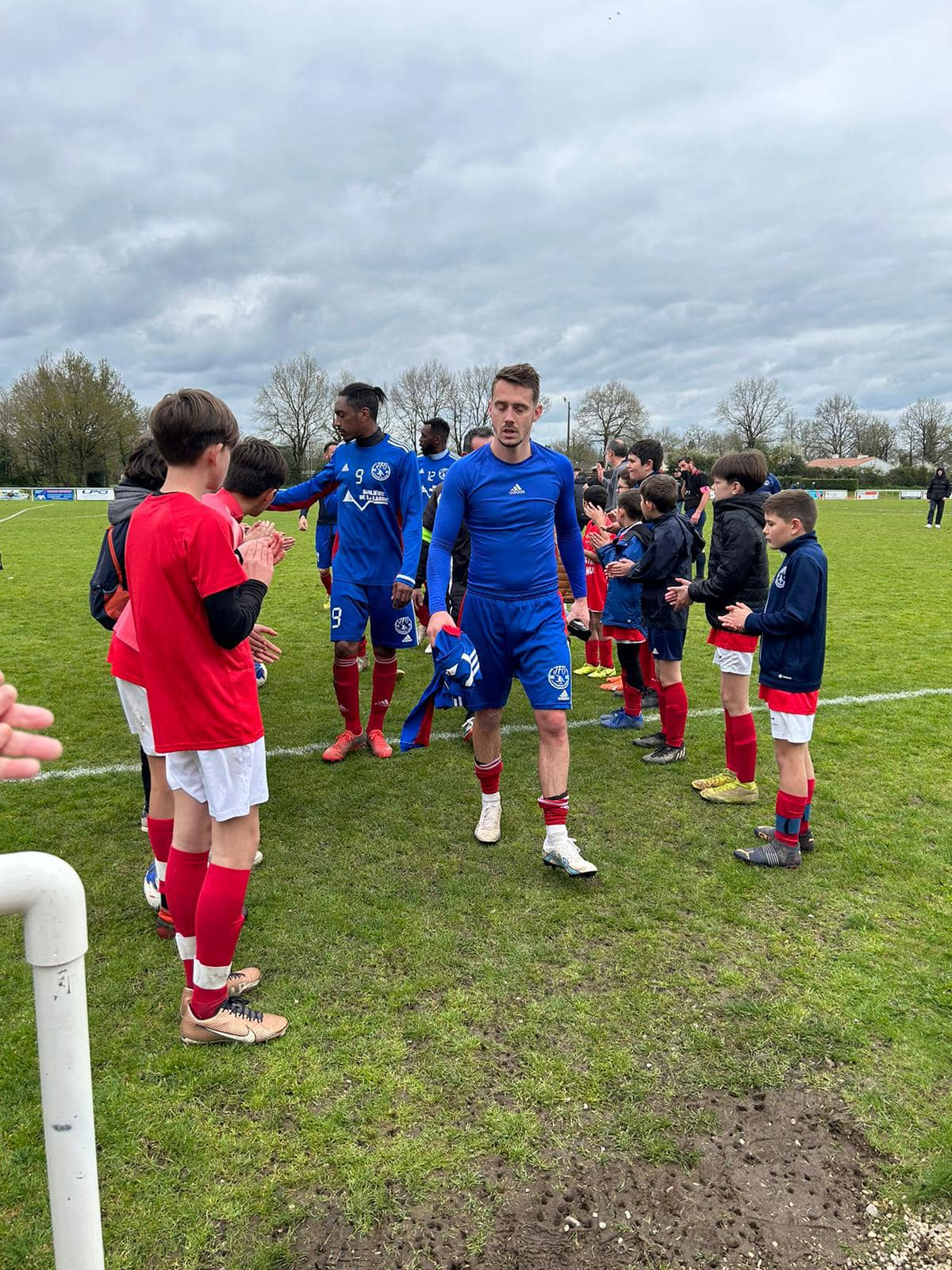 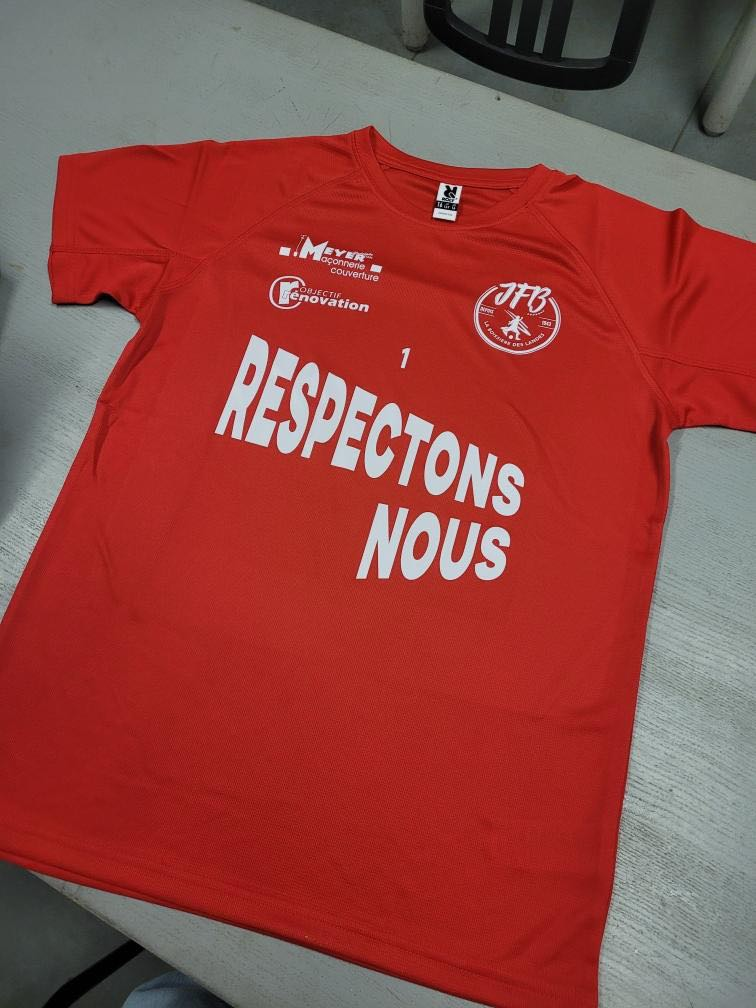